Группы крови. Переливание крови.
Учитель биологии Капитонова Т.П.
Уи́льям Га́рвей
В 1628 году опубликован труд  «Анатомическое исследование о движении сердца и крови у животных»
впервые сформулировал свою теорию кровообращения и привел экспериментальные доказательства в ее пользу.
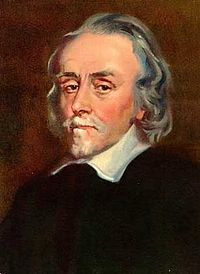 Д.Б.Дени
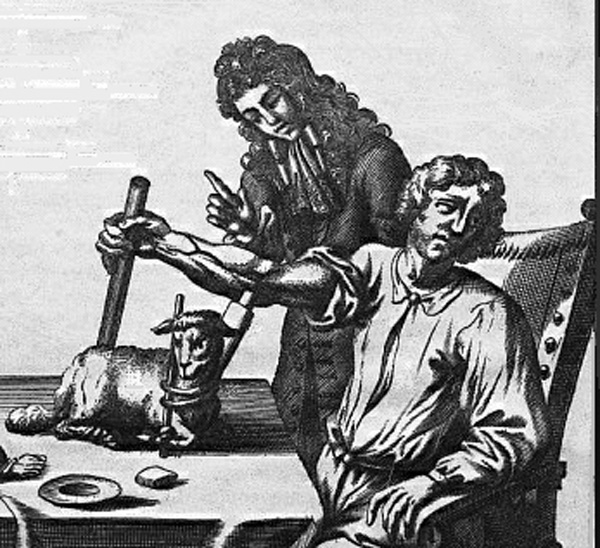 В 1667 г. французский учёный произвёл первое переливание крови от животных человеку. Он перелил больному лихорадкой, один стакан (270 унций) крови ягнёнка.
Дж. Бланделл
Первое переливание крови от человека к человеку впервые было проведено в 1818 г. 
В России первое переливание крови от человека к человеку в 1832 г. сделал петербургский акушер А.М. Вольф, пациентом которого также стала роженица.
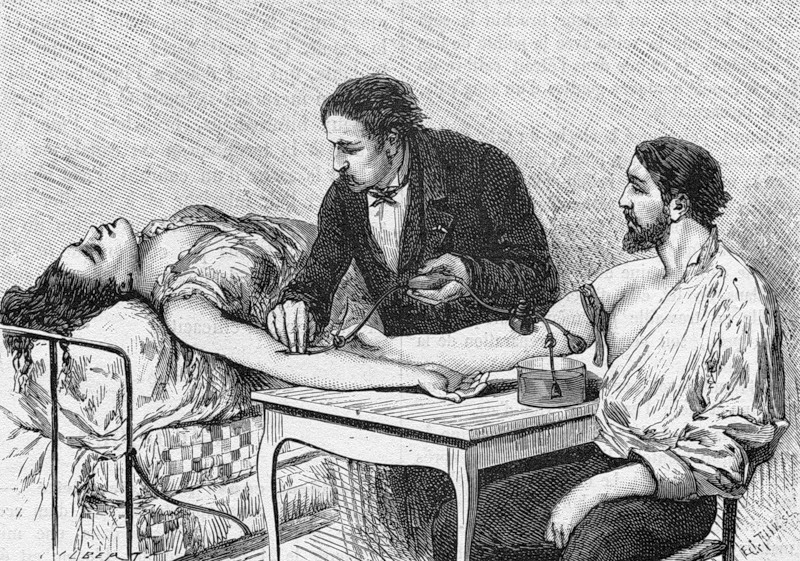 Всего в России с 1832 до конца 19 в. проведено 60 гемотрансфузий (переливаний крови)
к 1875 г. в мире проведено 347 гемотрансфузий , 65% из них закончились смертью пациента.

В чём причина чередования успеха и неудач?
Карл Ландштейнер
1901г исследование проблемы совместимости крови при переливании.
Смешивание эритроцитов с сывороткой крови
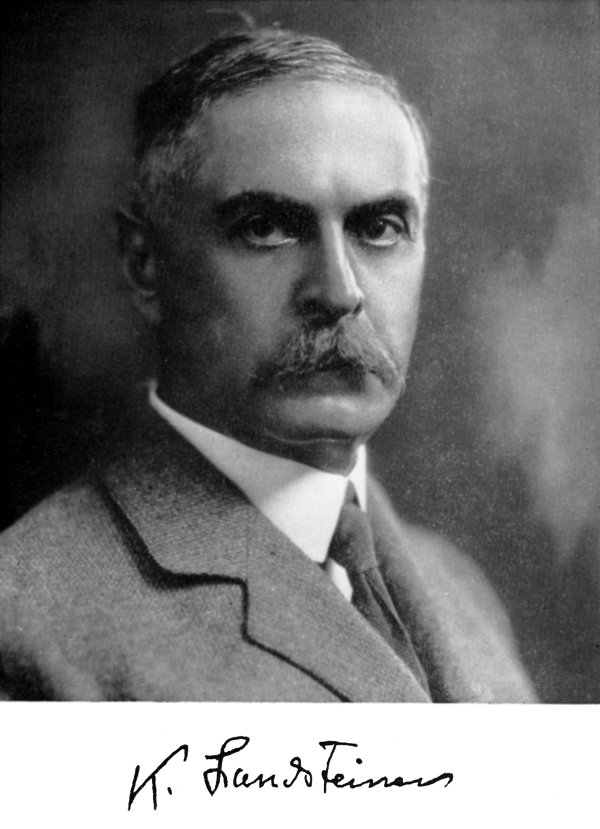 Агглютинация
-склеивание и выпадение в осадок из однородной взвеси бактерий, эритроцитов и др. клеток, несущих антигены, под действием специфических антител — агглютининов.
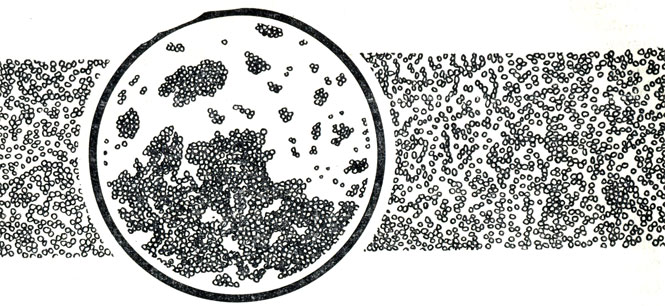 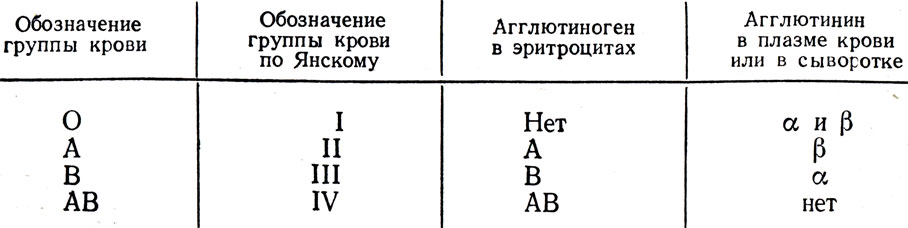 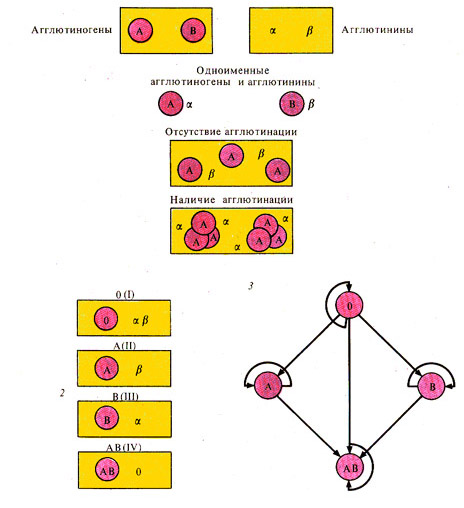 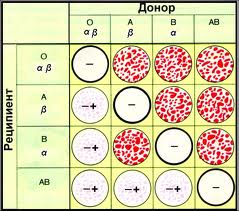 Дайте определения:
Донор
Реципиент
Универсальный донор
Универсальный реципиент
Донорство
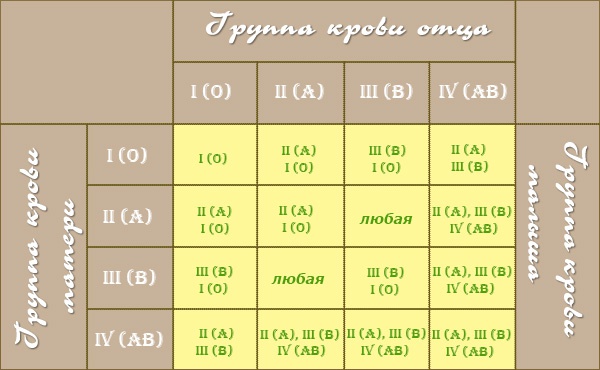 Резус-фактор (Rh)
В 1940 году 72-летний Ландштейнер удивил мир еще одним открытием. Вместе с Александром Винером он открыл резус-фактор крови у макак-резусов, который, как выяснилось, содержится в эритроцитах 85% людей.
Резус-фактор — это антиген (белок), который находится на поверхности красных кровяных телец (эритроцитов). 
 Rh+ резус положительный
 Rh¯ резус отрицательный
Пользуясь схемой переливания крови определите, кто из родителей может быть донором для ребёнка с III группой крови, резус-фактор положительный, которому срочно требуется переливание крови. У матери I(О) группа крови, резус-фактор отрицательный, а у отца IV группа крови резус-фактор положительный. 
 Бытует мнение, что IV группа крови уникальная. Так ли это? 
 Что случиться, если в крови реципиента антигены II группы встретятся с антителами донора III группы крови и почему?
Известно, что кровь 0 группы можно переливать всем людям,  кровь А группы только людям с группой А или АВ, кровь группы В только людям с группой В или АВ, а группу крови АВ только людям этой же группы.Всегда ли возможно переливание крови матери детям, а крови сестры – ее родному брату?